درس ششم:
سنایی
سنایی:ابوالمجد مجدودبن آدم سناییِ غزنوی، شاعر بلند مرتبه و عارف مشهور و از استادان مسلّم شعر فارسی در اواسط قرن پنجم و نیمة اوّل قرن ششم هجری است. وی در آغاز جوانی شاعری درباری و مدّاح بود؛ ولی بعد از سفر به خراسان و اقامت چند ساله در آن دیار و ملاقات با مشایخ تصوّف در او تغییری ایجاد شد و کارش به زهد و انزوا و تأمّل در حقایق عرفانی کشید و در همین دوره است که به سرودن قصاید معروف خود در زهد و وعظ و عرفان و ایجاد منطومه­های مشهورِ «حدیقة الحقیقة»، «طریق التحقیق»، «سیرالعباد إلی المعاد» و «کارنامة بلخ» توفیق یافت.
زال و دختر
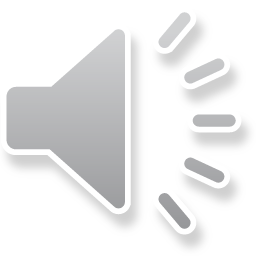